Постигаем секреты сравнения…
Вспомнить…
Применить…
Проявить…
сказки
народные
авторские
волшебные
социальные
о  животных
самые  древние
менее  древние
просто  древние
бродячие сказочные истории
Самая древняя сказка
Учит человека  быть добрым и справедливым
Просто древняя сказка
Объясняет, почему  
у животных именно такая внешность,  их поведение, откуда в мире всё происходит
Менее древняя сказка
Учит ценить не столько силу, сколько ум и хитрость
Лента  времени
Менее  древние
Просто древние

Самые  древние
Хитрый шакал
Откуда пошли болезни и лекарства
Два жадных медвежонка
Лента  времени
Менее  древние
Просто древние

Самые  древние
Отчего  цикада потеряла свои рожки
Как барсук и куница судились
Ласточка  и комар
В каждой строке назовите  лишнего сказочного героя:
кролик
черепаха
лиса
удав-маха
вол
мул
тигр
комар
человек
шакал
попугай
тыква
цикада
обезья-
на
слон
кунжут
медведь
Заяц
Галка
Филин
Журавль
Ворона
Орёл
медве-жата
куница
лиса
барсук
Определите возраст сказки по её названию:
«Откуда взялись звери, птицы и рыбы»
«Как хитрый шакал обманул лесных зверей»
«Почему у попугая клюв кривой»
«Откуда взялась ночь»
«Как мангуст перехитрил крокодила и леопарда»
«Как появился огонь»
Вспомни название сказки по её отрывку:
«Снег  и заяц»
1
«Ласточка
 и комар»
2
«Вихио»
3
«Золотая рыба»
4
«Нарядный  
бурундук»
5
«Жемчужинка
 и жаба»
6
До  новых  встреч!
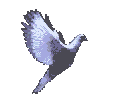 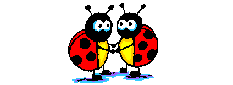 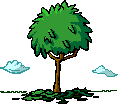 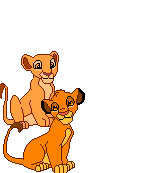 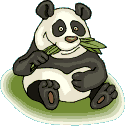 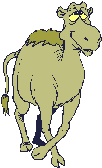 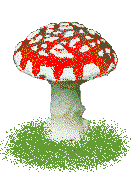 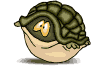 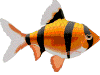 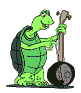 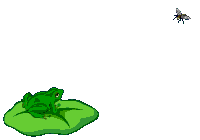 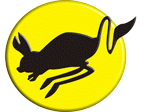 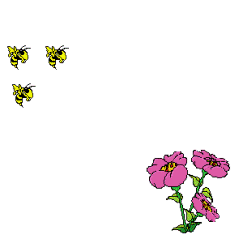